„ Tiriamųjų darbų pradžiamokslis“
Klaipėdos Vytauto Didžiojo gimnazija
Fizikos mokytoja ekspertė 
Roma Stonkuvienė
2015
Tikslas:
Sudaryti galimybę visiems mokiniams plėtoti gamtamokslinę kompetenciją, nuodugniau nagrinėjant šiuolaikinius gamtos mokslų laimėjimus ir jų taikymus technologijoje, gyvenimo praktiką ir aplinkosaugos problemas.
Uždaviniai:
Mokiniai ugdosi atsakingą požiūrį į aplinką, gamtą, gyvybę. Taiko įgytas gamtos mokslų žinias ir gebėjimus spręsdami įvairias kasdieninio gyvenimo, aplinkosaugos, aplinkotyros ir darnaus vystymosi problemas.
Aiškinasi gamtos mokslų ir jų laimėjimais grindžiamų technologijų vaidmenį žmonijos gyvenime, jų ryšį su gamtine, socialine ir kultūrine aplinka.
Kas yra mokslinis tyrimas?
Mokslinis tyrimas – tai ne mechaniškas veiksmų kartojimas, bet apgalvotas iškylančių problemų sprendimas.
Tai iš esmės skiriasi nuo uždavinių sprendimų pagal formules. 
Gyvenime spręsti uždavinius tenka, kai duomenų yra tiek, kiek yra. Paprastai jų būna arba per daug, arba per mažai.
Kuo ypatingas mano darbas moksliniu požiūriu.
Mokslinio darbo etapai:
Duomenų kaupimas.
Analizė.
Rezultatų skelbimas.
Keturi metiniai darbaiI-II gimnazijos klasėse
GLX priemonės.
Maketavimas – tyrimas.
Konstravimas – tyrimas.
Gamyba – tyrimas.
GLX priemonės
Šokinėjančio kamuolio potencinės ir kinetinės energijos kitimas
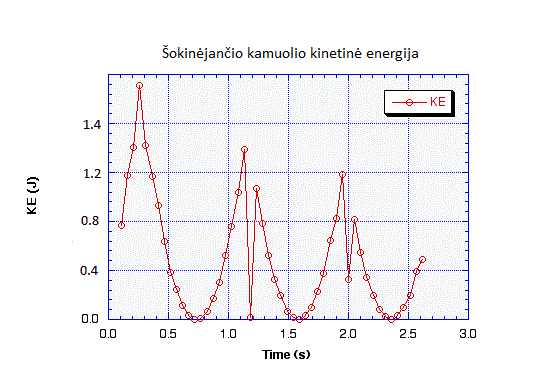 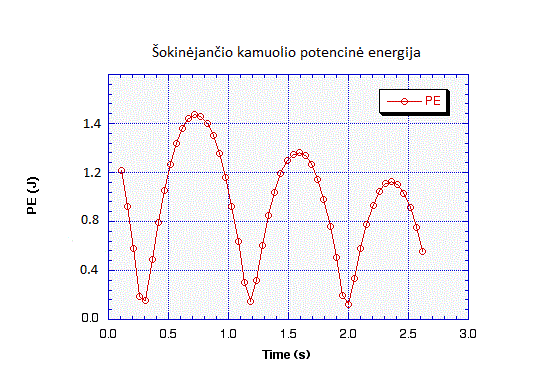 Namo maketas
Langų gamyba
Ar galima stiklo paketuose argoną pakeisti CO2
Ar galima stiklo paketuose argoną pakeisti CO2
Ar galima stiklo paketuose argoną pakeisti CO2
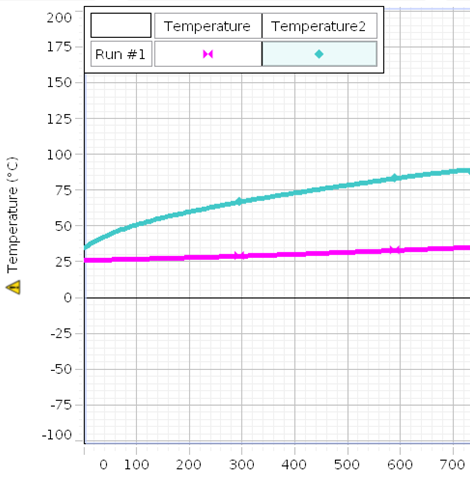 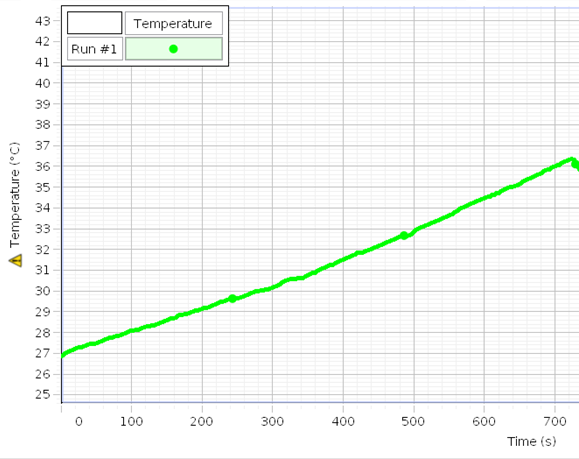 Išvados
Teoriškai anglies dioksidas šilumą sulaiko geriau, nes CO2 šiluminis laidumas yra 21% mažesnis už argono ( CO2 – 0,014, Ar – 0,017 [W/mK).
Pagal grafiką galime matyti, kad argonas atvėsta lėčiau, o CO2 – greičiau, todėl šilumos sulaikymas yra mažesnis.
Dėl šilumos išlaikymo efektyvumo naudingiau naudoti argoną tarpams tarp langų užpildyti.
Teslos transformatorius
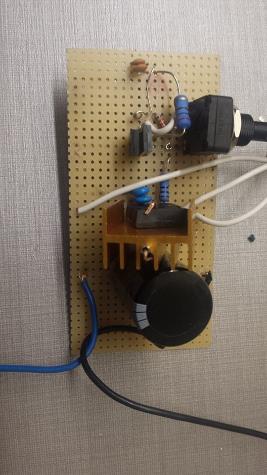 Reikalingos priemonės
Lakuota viela
Lituoklis
Jungiamieji laidai
Izoliacinė lipni juosta
Universali spausdintinė plokštė
Visos detalės schemoje (mikroschema, rezistoriai, tranzistoriai, kondensatoriai, diodas bei droselis)
„Pringles“ bulvių traškučių pakuotė (aplink ją vyniosiu vielą)
12 V maitinimo šaltinis (DC)
Kištukas rozetei
Įvairūs bandymai su Teslos transformatoriumi
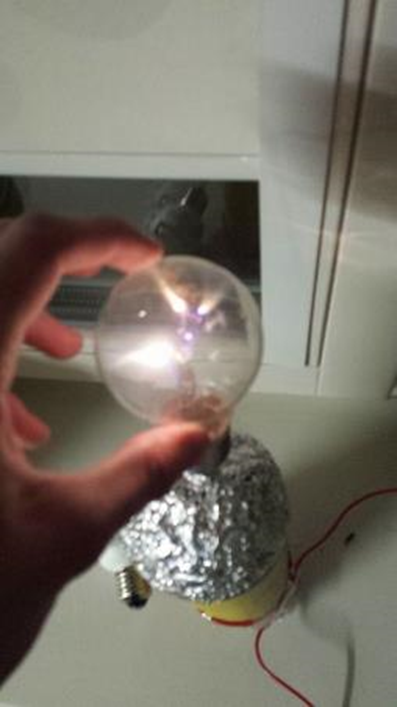 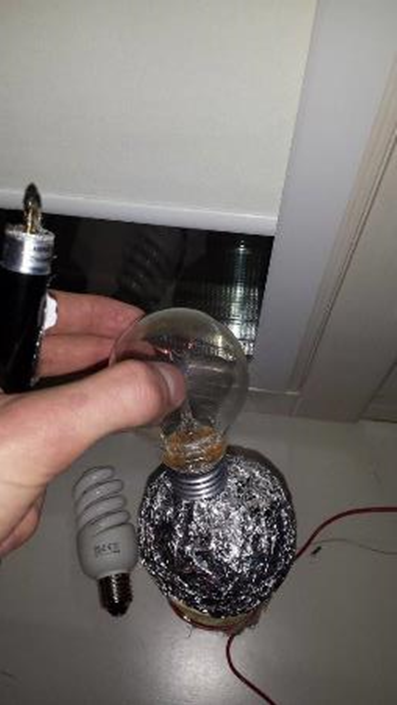 Išvados:
Nors tai ir nėra lengva, bet Teslos transformatorių tikrai galima pasidaryti namie, stebėti iškrovas.
Bioplastiko gamyba
Bioplastiko fizikinių savybių tyrimas
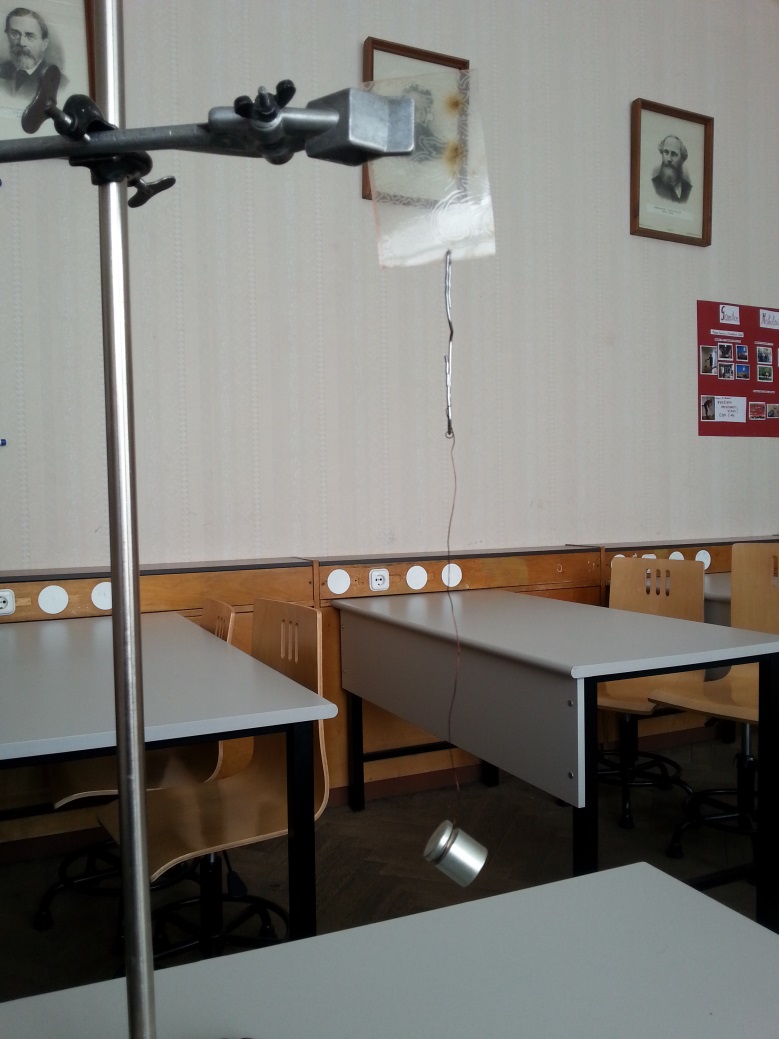 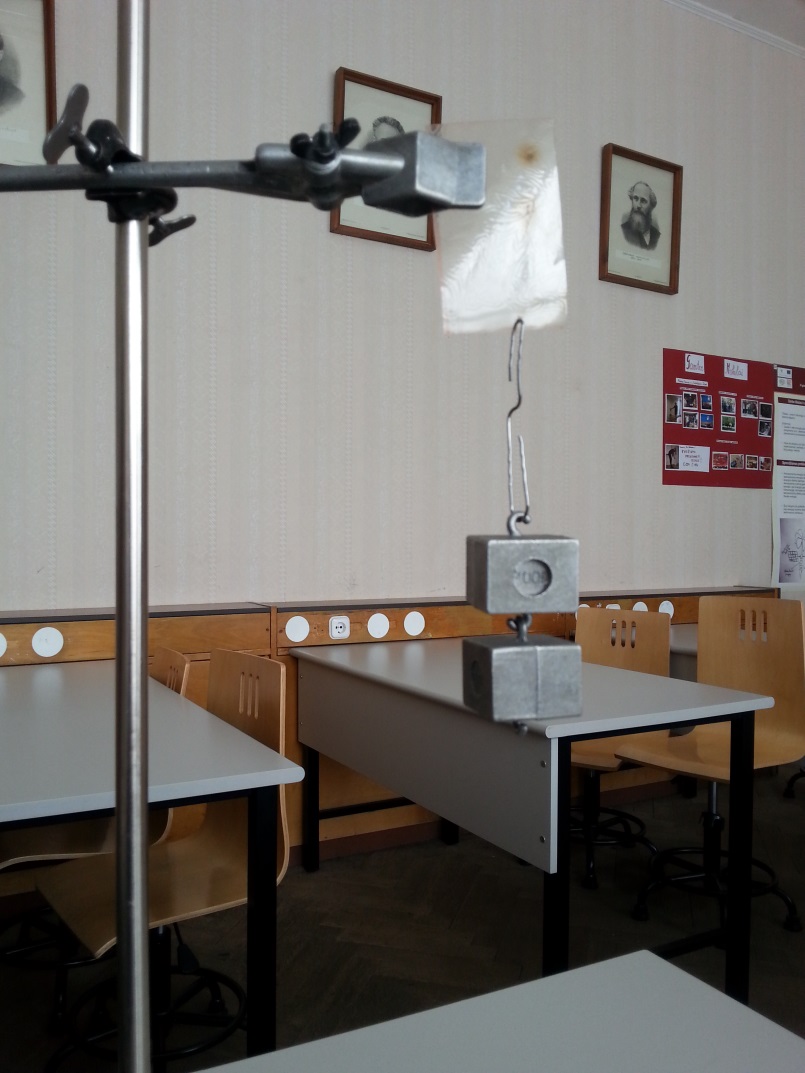 Daugiau norinčių tyrinėti
Tiksliukai:
Pasidaryk pats „Bevielis telefono kroviklis“.
Radioaktyviosios spinduliuotės tyrimas.
Apšvietos tyrimas gimnazijoje.
Mobilus telefonas mano gyvenime.
Energija iš vaisių.
Jonizuojančios spinduliuotės tyrimas įvairiose aplinkose
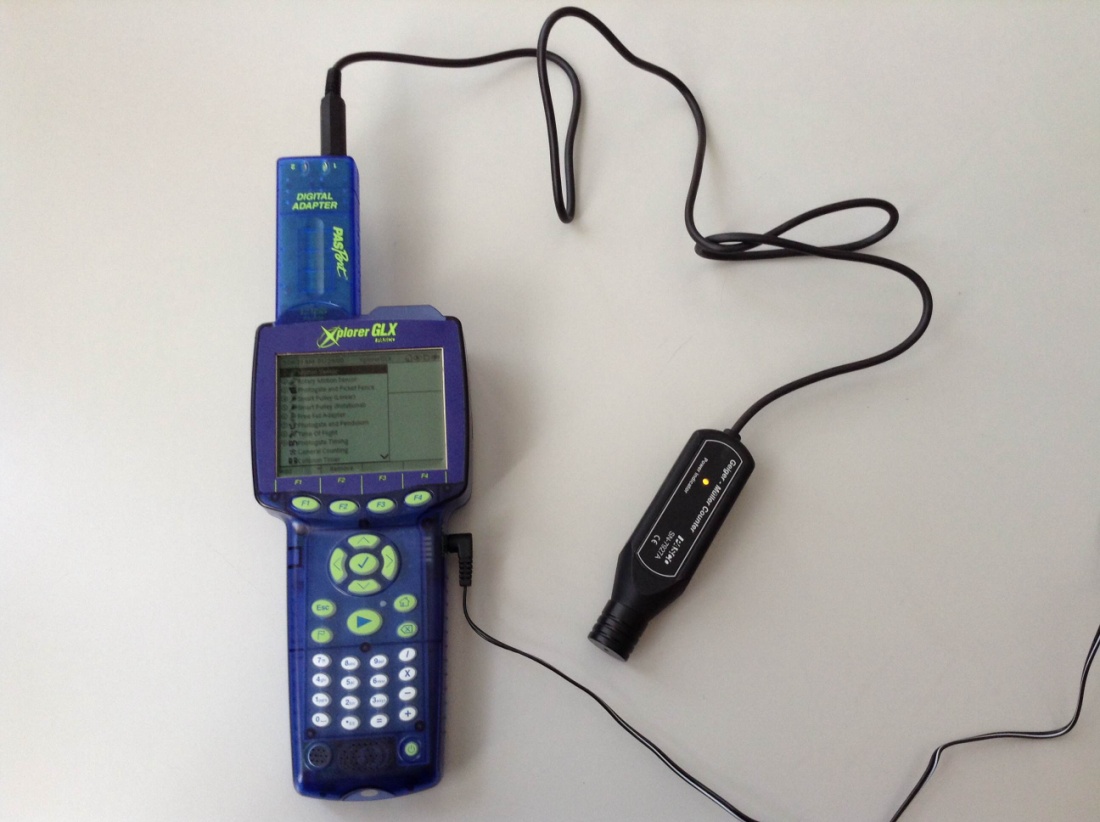 Jonizuojančios spinduliuotės tyrimas įvairiose aplinkose
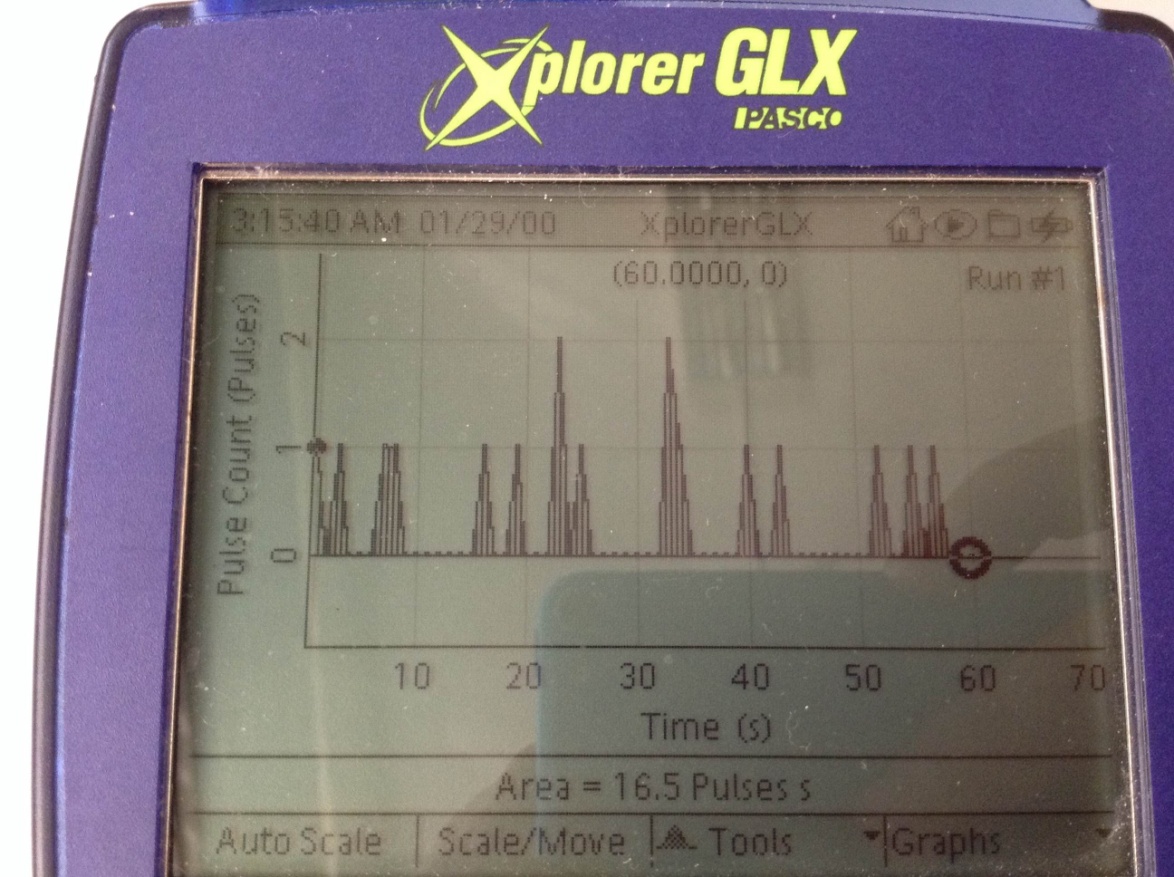 Elektrovaros jėgos matavimas
Humanitarai:
Spalvos mano gyvenime.
Mitai ir legendos. 
Popieriaus perdirbimas.
Muilo gamyba. 
Kuprinės svoris.
Fizika nuotraukose.
Ar tikite spalvų įtaka žmogaus psichiniam ir fiziniam būviui?
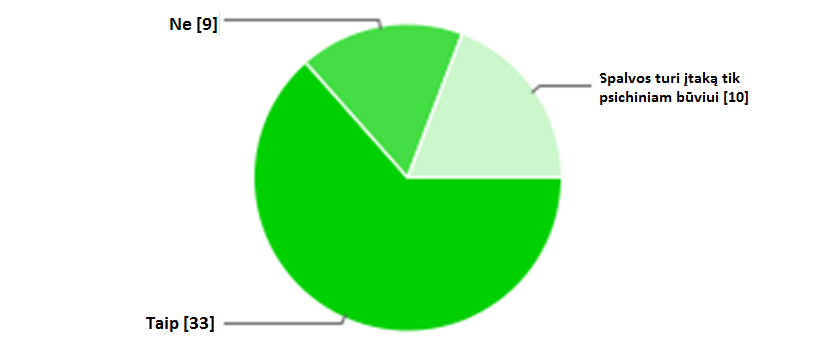 Mėnulio fazės ir jų įtaka žmonių gyvenimui
Priešpilnis
Jaunatis
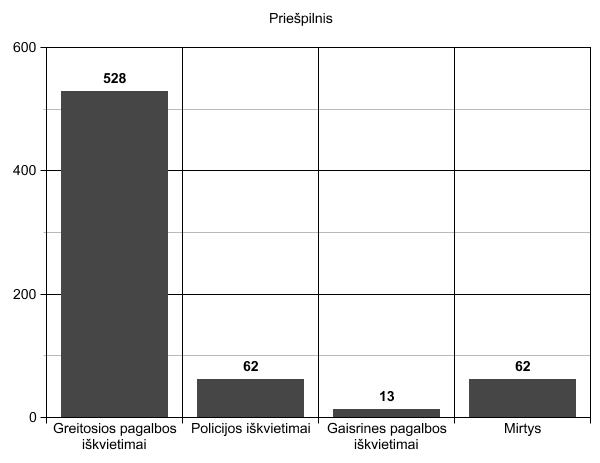 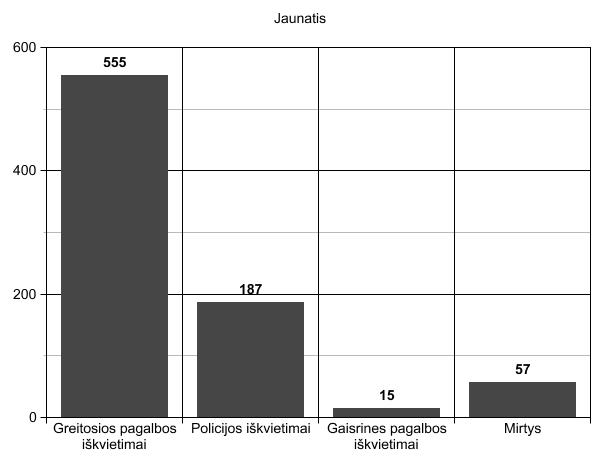 Delčia
Pilnatis
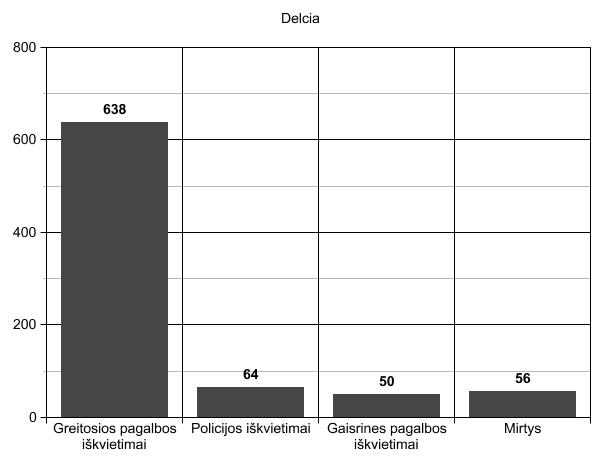 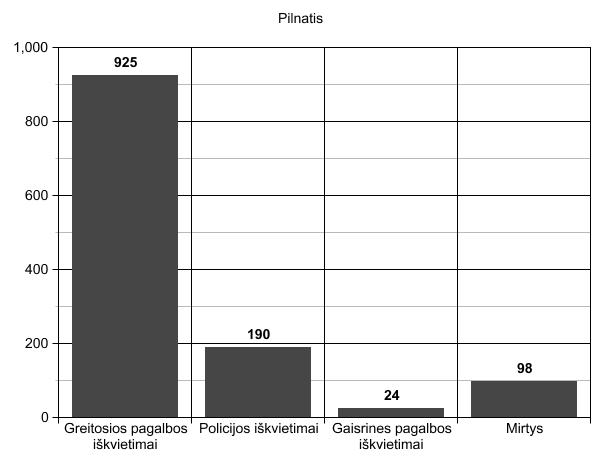 Popieriaus gamyba
Savos gamybos muilas
Kuprinės nešiojimas
Fizika nuotraukose